Het toetsen van onderzoekend vermogen in het afstudeerprogramma
Drie tips voor examencommissies

Bunnik, 26 mei 2016

Dr. Daan Andriessen 
Lectoraat Methodologie van Praktijkgericht OnderzoekHogeschool Utrecht
Drie tips voor examencommissies
Praktijkproces
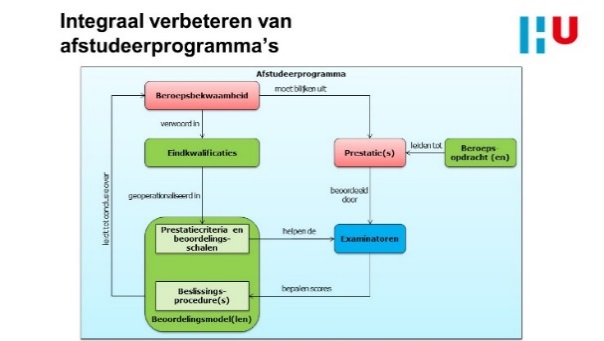 Focus niet op onderzoek maar maak een integrale analyse van het afstudeerprogramma
Vraag om een visie op onderzoekend vermogen
Beoordeel het hbo-niveau van eindkwalificaties en beoordelingsmodellen
Idee
Probleem
Wens
Vraag
Stap 1
Stap 2
Stap 3
Beroeps-product
Verdiepend proces
Vraag
Vraag
Vraag
Vraag
Vraag
Antwoord
Antwoord
Antwoord
Antwoord
Antwoord
Onderzoekend vermogen
Onderzoekend vermogen
Onderzoekend vermogen
Onderzoekend vermogen
Onderzoekend vermogen
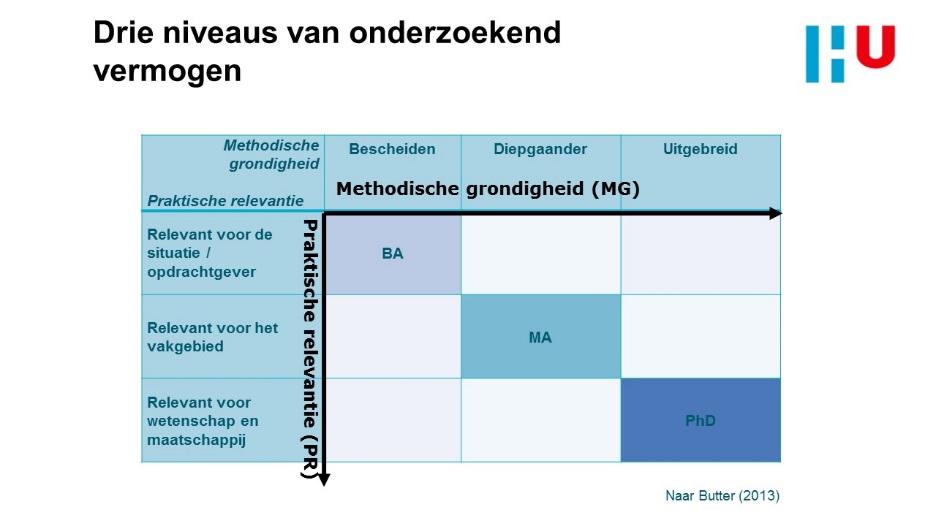 1. Focus niet op onderzoek maar maak een integrale analyse van het afstudeerprogramma
Afstudeerprogramma
Beroepsbekwaamheid
moet blijken uit
verwoord in
Eindkwalificaties
Prestatie(s)
Beroeps-opdracht (en)
leiden tot
Beroepsproduct in het hbo
Advies
Raad aan opdrachtgever wat te doen om een situatie te veranderen of te verbeteren
Organisatie advies
Juridisch advies
Communicatie advies
Ontwerp
Visuele of schematische weergave van een product of interventie
Bouwplan
Technisch ontwerp
Bestemmingsplan
Analyse
Samenhangende ontleding van een vraagstuk dat dient tot inzicht

Labanalyse
Forensisch rapport
Handeling
Professioneel gedrag naar belanghebbenden

Les geven
Verplegen
Muziekuitvoering
Fabricaat
Concreet fysiek of digitaal eindproduct dat de eindgebruiker functioneel kan inzetten
ICT applicatie
Apparaat
Kunstobject
Naar Losse (2016)
1. Focus niet op onderzoek maar maak een integrale analyse van het afstudeerprogramma
Afstudeerprogramma
Beroepsbekwaamheid
moet blijken uit
verwoord in
Eindkwalificaties
Prestatie(s)
Beroeps-opdracht (en)
leiden tot
uitgewerkt in
Beoordelingsdimensies
beoordeeld 
door
per prestatie 
geoperationaliseerd in
leidt tot conclusie over
Beoordelingsmodel(len)
Examinatoren
helpen de
Prestatiecriteria en beoordelings-schalen
bepalen scores
Beslissings-procedure(s)
2. Vraag om een visie op onderzoekend vermogen
Reflecteren
Evidence raadplegen
Onderzoek doen
Onderzoekende houding
Onderzoeksresultaten van anderen toepassen
Onderzoek doen
Met als doel
Door middel van
Antwoorden geven op vragen die tijdens de beroepsuitoefening naar boven komen
Naar Andriessen (2014) en Losse (2016)
Onderzoekend vermogen draagt bij aan het beroepsproduct
BEROEPS-ROLLEN
Advies
Raad aan opdrachtgever wat te doen om een situatie te veranderen of te verbeteren
Organisatie advies
Juridisch advies
Communicatie advies
Ontwerp
Visuele of schematische weergave van een product of interventie
Bouwplan
Technisch ontwerp
Bestemmingsplan
Analyse
Samenhangende ontleding van een vraagstuk dat dient tot inzicht

Labanalyse
Forensisch rapport
Handeling
Professioneel gedrag naar belanghebbenden

Les geven
Verplegen
Muziekuitvoering
Fabricaat
Concreet fysiek of digitaal eindproduct dat de eindgebruiker functioneel kan inzetten
ICT applicatie
Apparaat
Kunstobject
Naar Losse (2016)
Onderzoekend vermogen ondersteunt beroepsproduct
Praktijkproces
Idee
Probleem
Wens
Vraag
Stap 1
Stap 2
Stap 3
Beroeps-product
Verdiepend proces
Vraag
Vraag
Vraag
Vraag
Vraag
Antwoord
Antwoord
Antwoord
Antwoord
Antwoord
Onderzoekend vermogen
Onderzoekend vermogen
Onderzoekend vermogen
Onderzoekend vermogen
Onderzoekend vermogen
Losse (2016)
3. Beoordeel het hbo-niveau van eindkwalificaties en beoordelingsmodellen
Niveau onderzoekend vermogen
Zelfstandigheid
Complexiteit
3. Hbo-niveau van onderzoekend vermogen verschilt per opleiding
Methodische grondigheid (MG)
Praktische relevantie (PR)
Naar Butter (2013)
Dank voor uw aandacht
Daan.andriessen@hu.nl
www.methodologie.hu.nl
@onderzoekcoach.nl